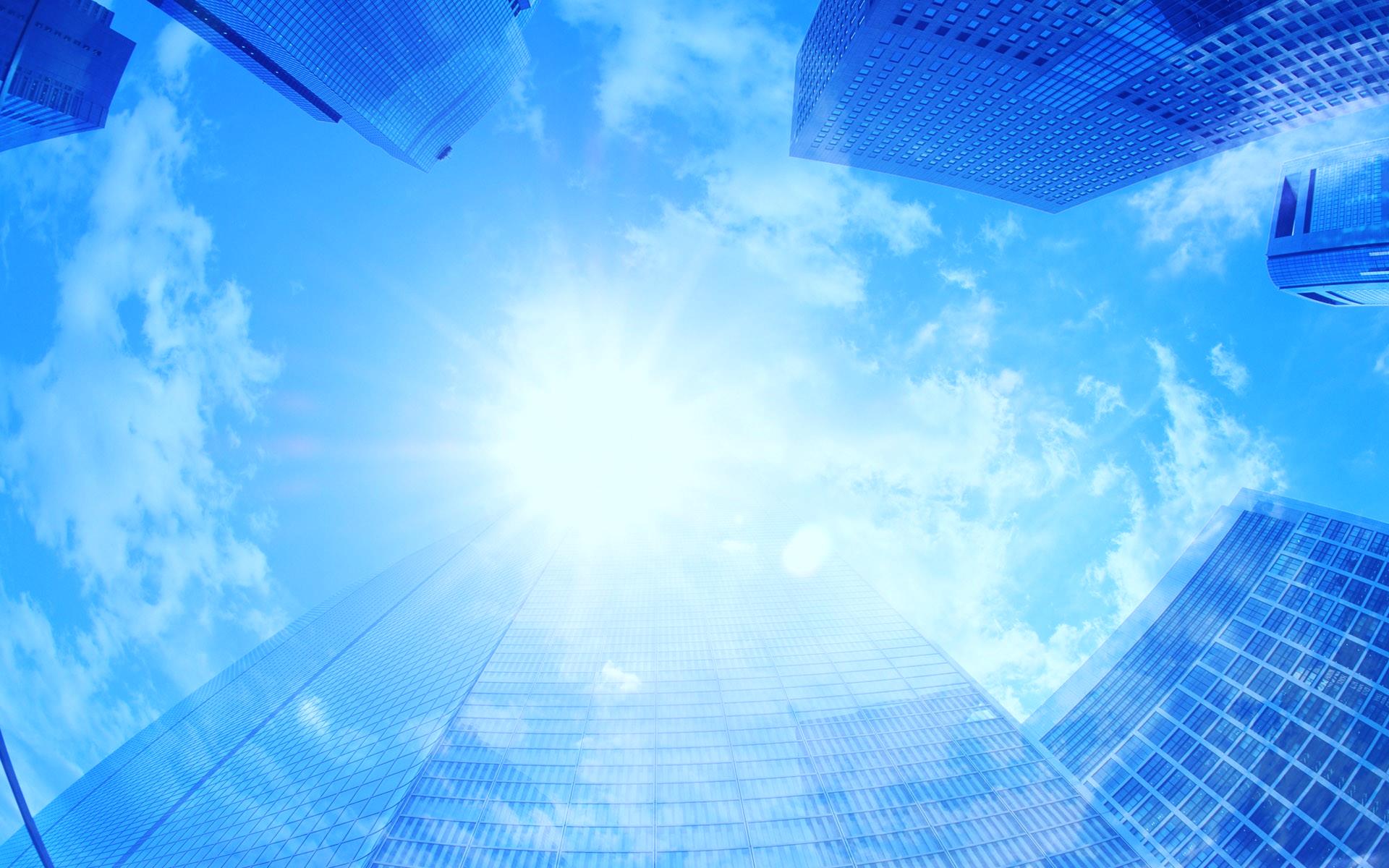 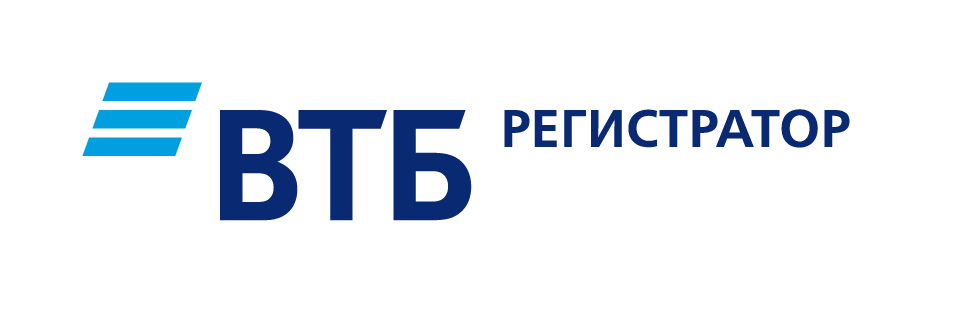 Цифровые сервисы в корпоративных действиях эмитента.
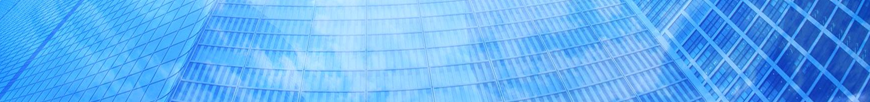 А Вы голосовали электронно на 
общем собрании акционеров или на заседании совета директоров?
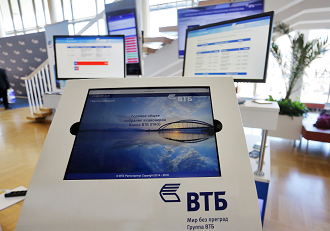 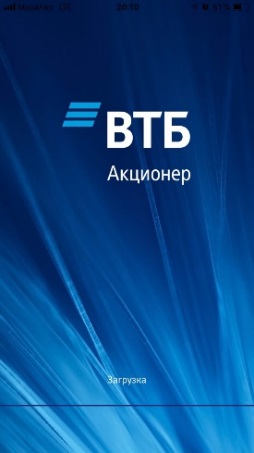 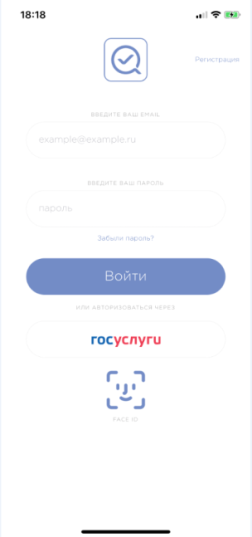 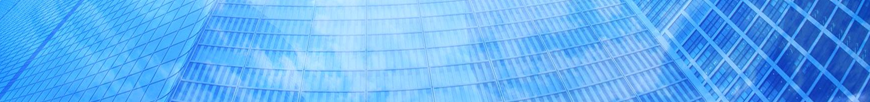 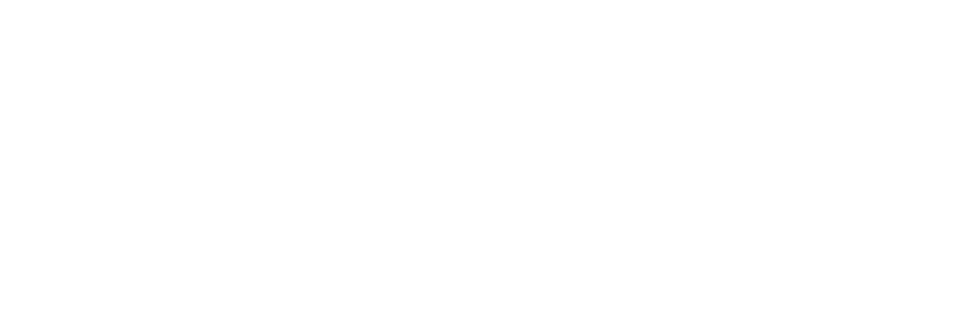 Статистика
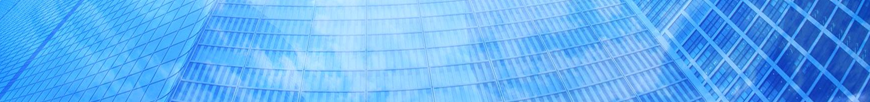 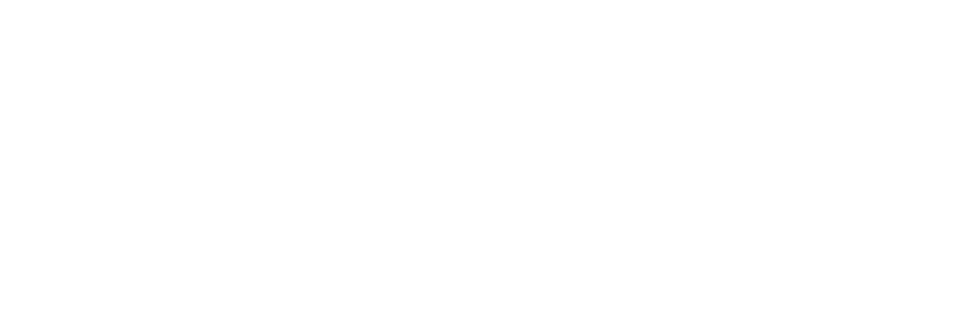 Статистика
ПАО "ИНТЕР РАО"
ПАО "МРСК ЦЕНТРА"
ПАО "МРСК ЦЕНТРА И ПРИВОЛЖЬЯ"
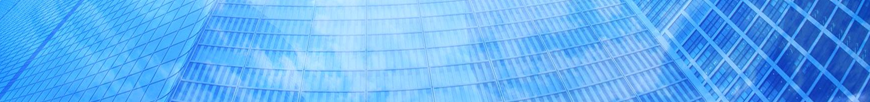 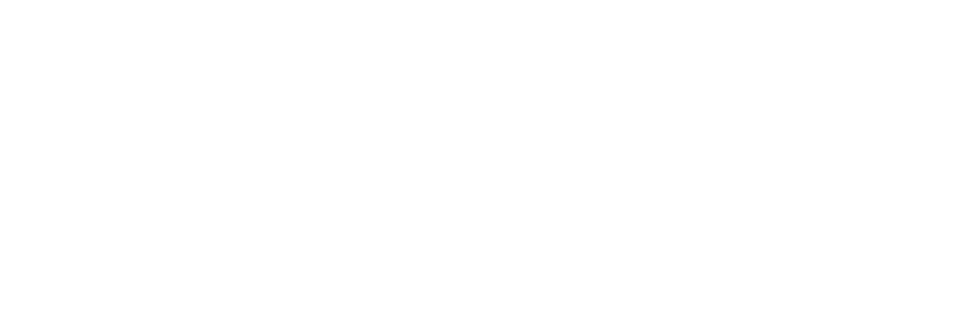 Статистика
Две системы голосования
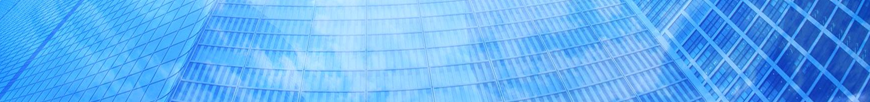 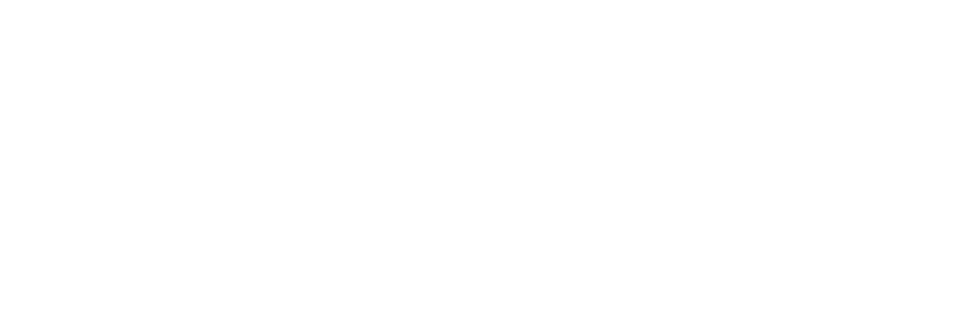 Общее собрание акционеров
Что хочет акционер?

Что хочет член СД?

Что хочет член правления?
Получить информацию

Высказать свое мнение

Обратную связь
Как это реализовать?
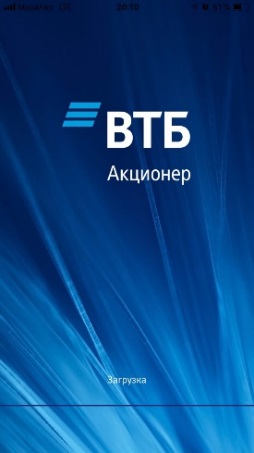 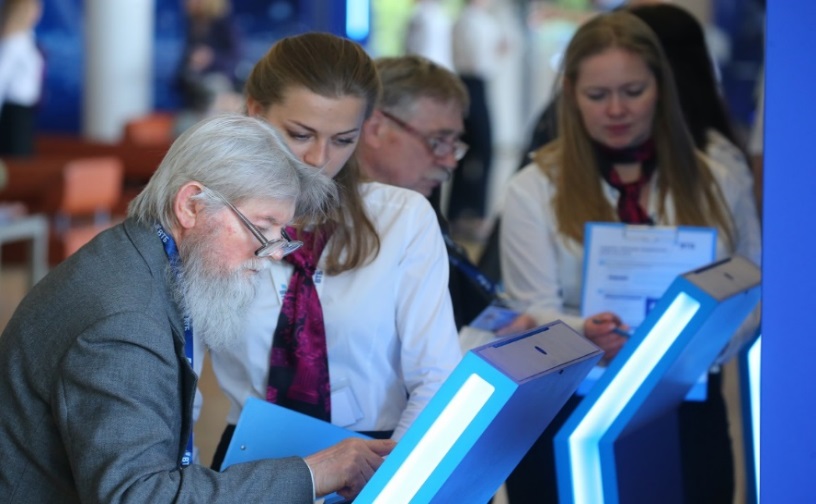 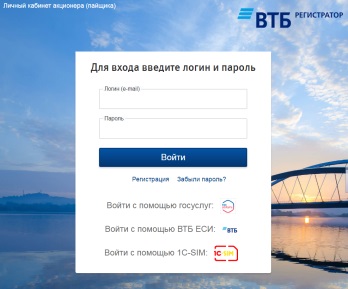 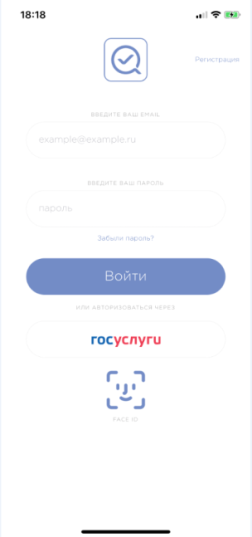 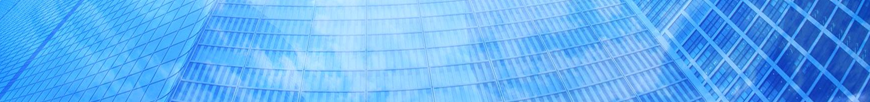 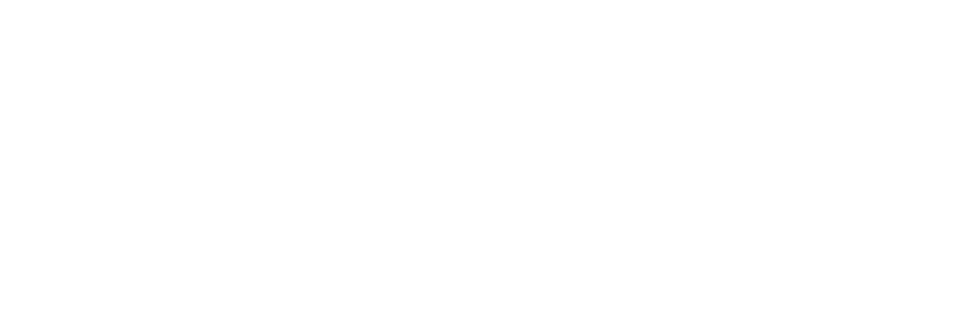 Способы участия в мероприятии
Личное присутствие
1
Участник мероприятия
Общее собрание акционеров

Заседания СД

Заседания Правления

……..
Голосование в месте проведения
Регистрация
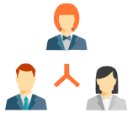 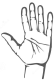 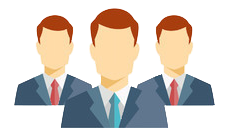 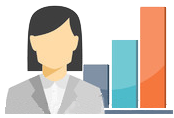 Направление бумажного бюллетеня (опросного листа)
2
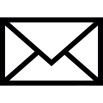 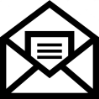 3
Псевдо Электронное голосование (для ОСА, акционер под НД)
По договору
Раскрытие/инструкция
Депозитарий
4
Электронное голосование
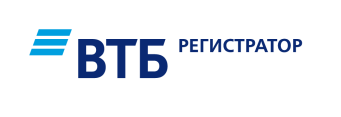 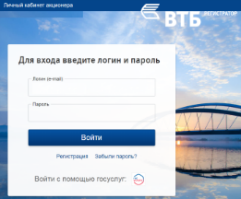 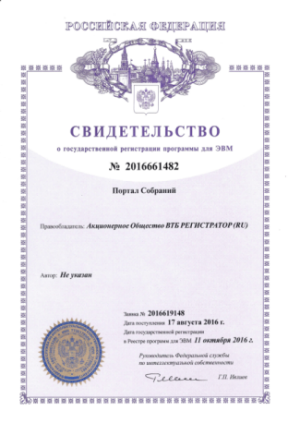 Логин
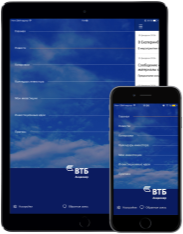 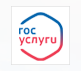 Портал Собраний
Возможность голосовать даже до раскрытия от НД
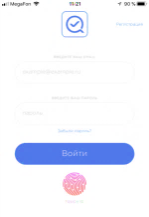 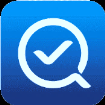 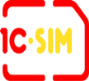 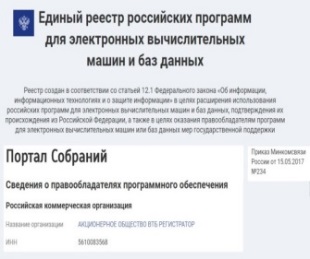 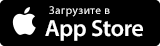 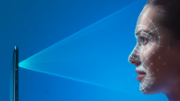 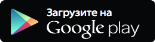 Сервис НКО АО НРД
(для собраний)
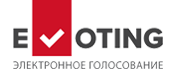 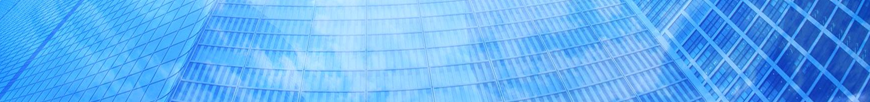 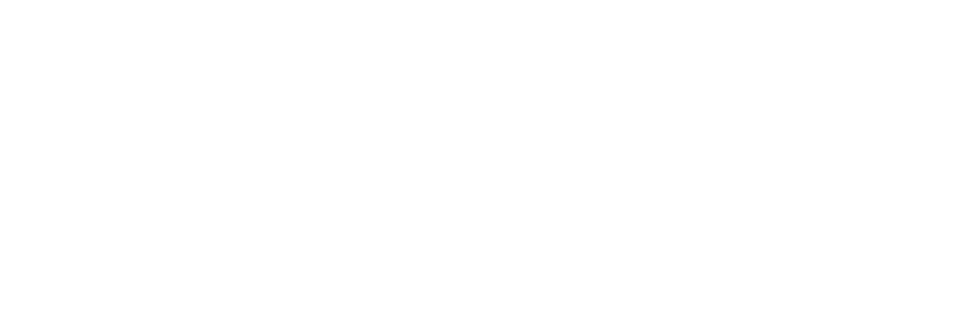 Идентифицируй!
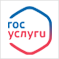 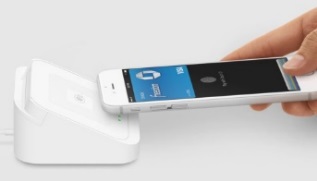 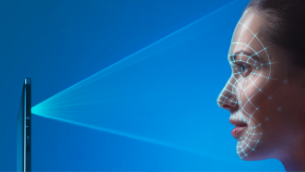 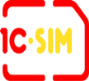 Логин
пароль
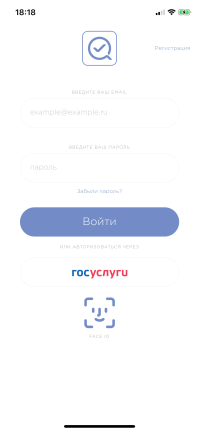 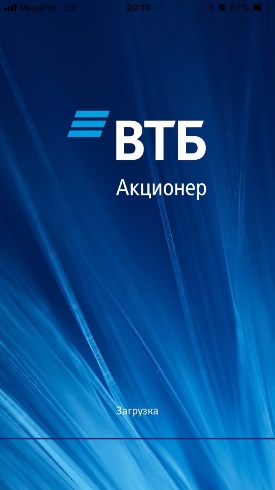 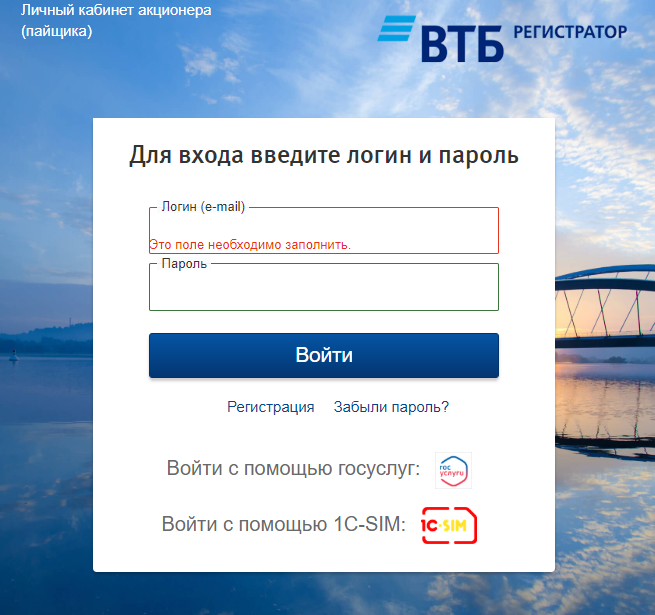 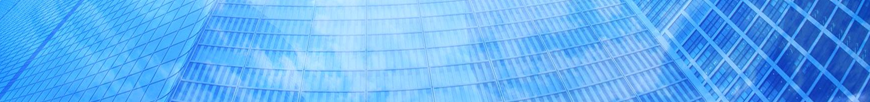 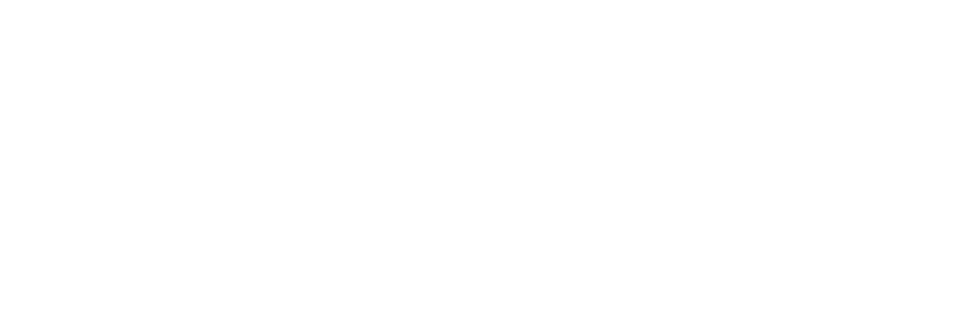 Как  решено?
Уникальный сервис предоставляет возможность участвовать в голосовании электронно участникам мероприятий (ОСА, ОСУ, СД, комитет, Правление, ……)
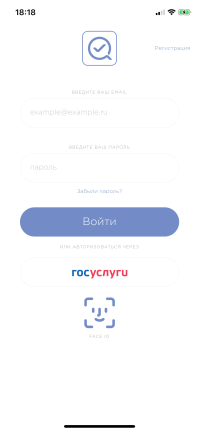 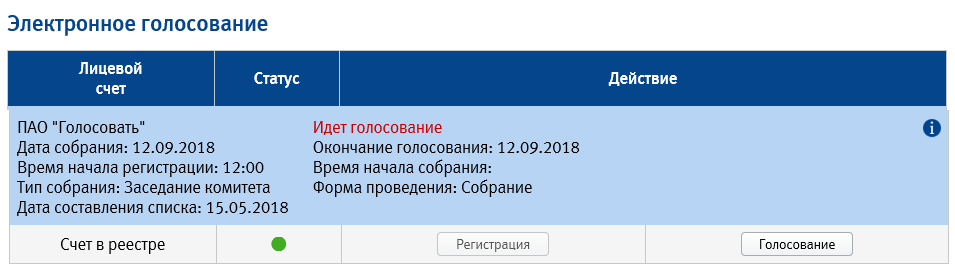 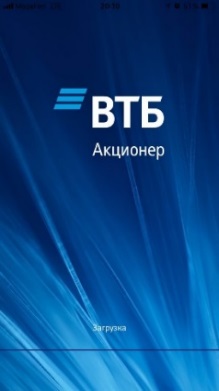 Информация

Обратная связь

Оставить мнение
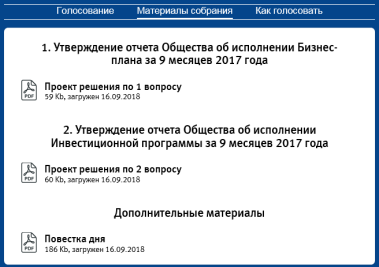 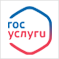 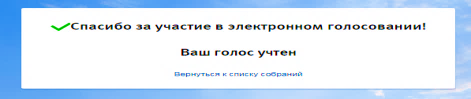 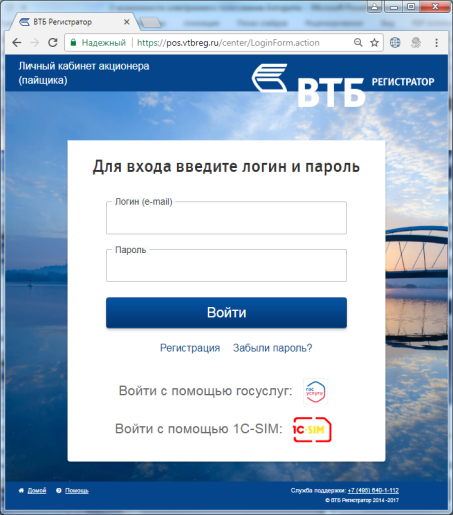 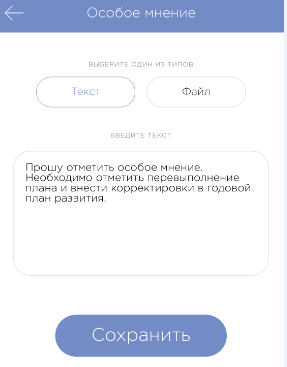 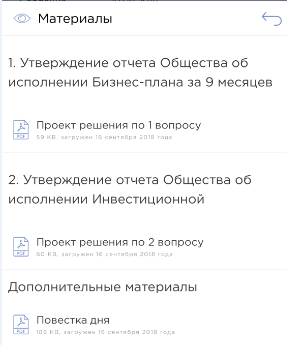 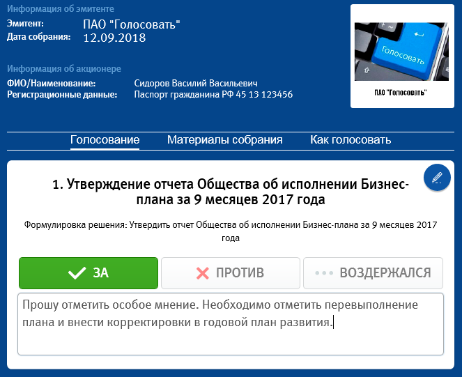 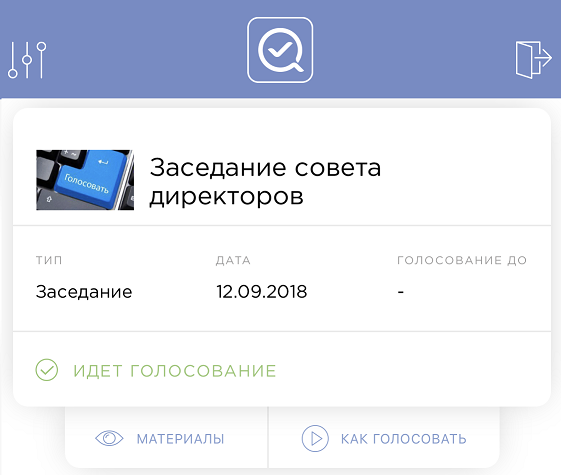 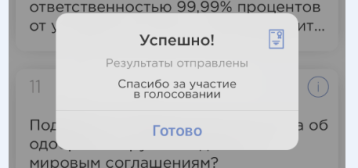 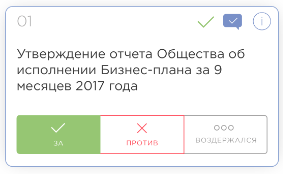 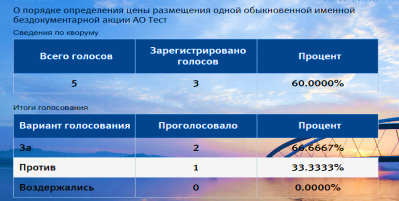 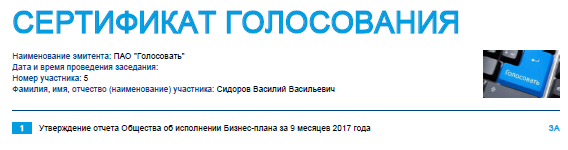 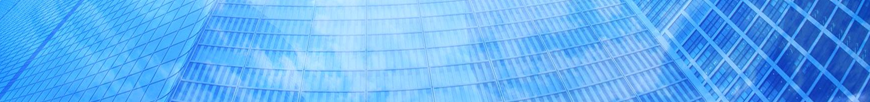 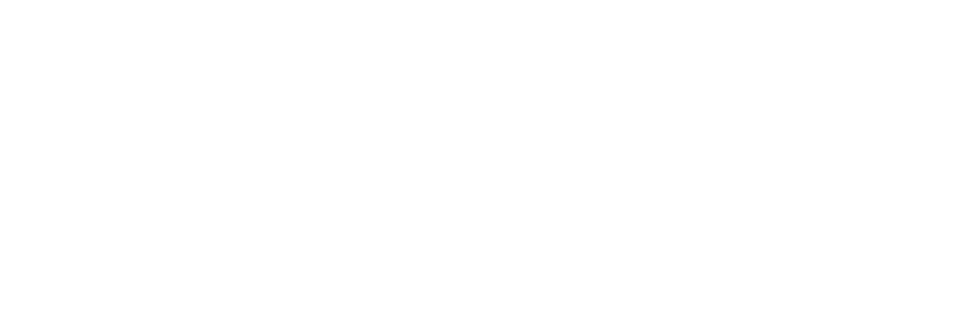 Выводы
СЕРВИС ЭЛЕКТРОННОГО ГОЛОСОВАНИЯ
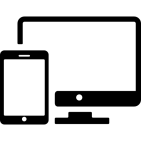 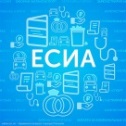 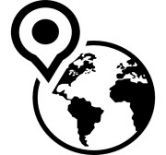 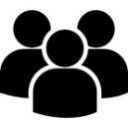 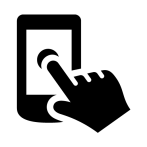 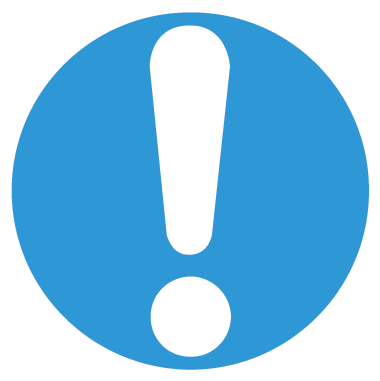 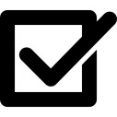 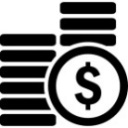 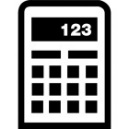